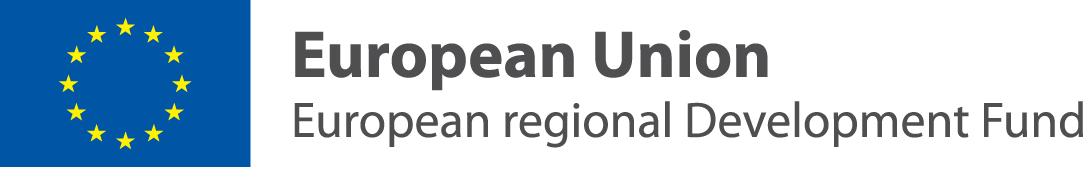 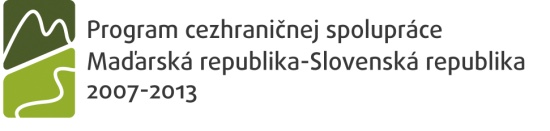 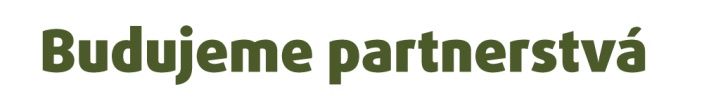 Vitaj!

			    Üdvözöllek!
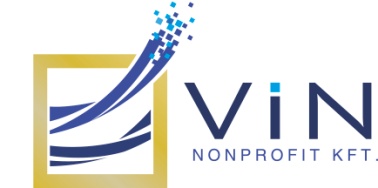 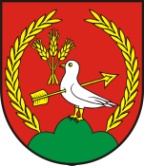 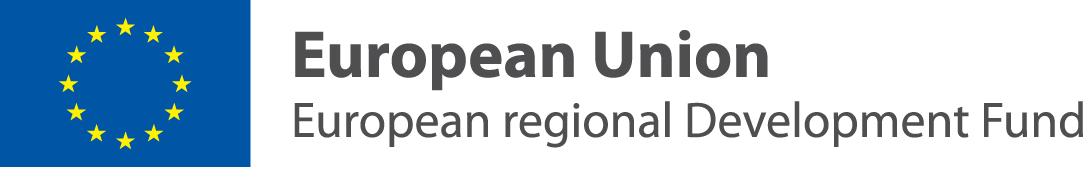 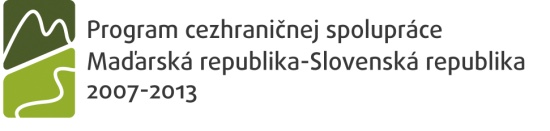 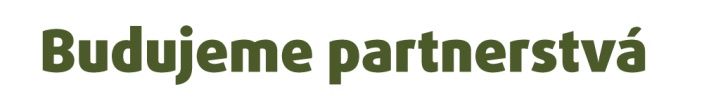 V obchode – Az üzletben
Chcel by som kúpiť darček. 	
Szeretnék venni egy ajándékot.
 
Ale nič príliš drahé. 	
De nem túl drágát.

Možno kabelku? 	
Talán egy kézitáskát?
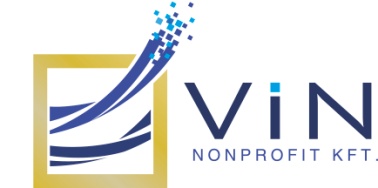 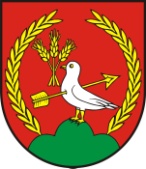 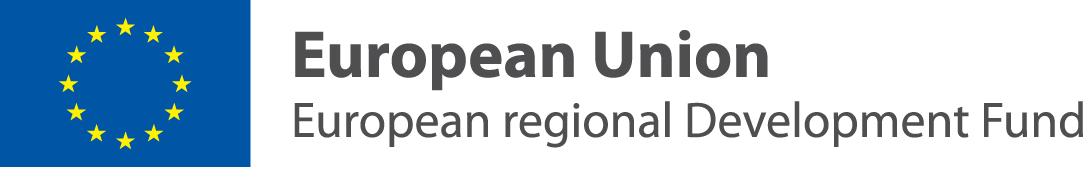 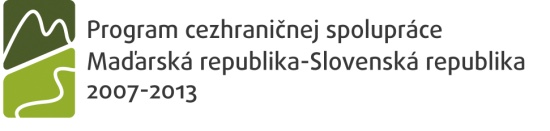 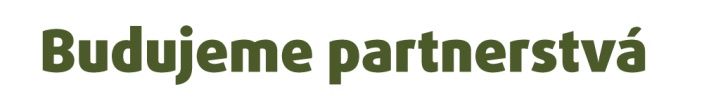 V obchode – Az üzletben
Akú farbu by ste chceli? 	
Milyen színt szeretne? 

Čiernu, hnedú, alebo bielu? 	
Feketét, barnát vagy fehéret? 

Veľkú alebo malú? 	
Egy nagyot, vagy egy kicsit?
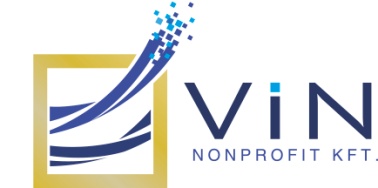 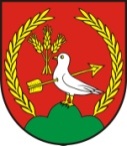 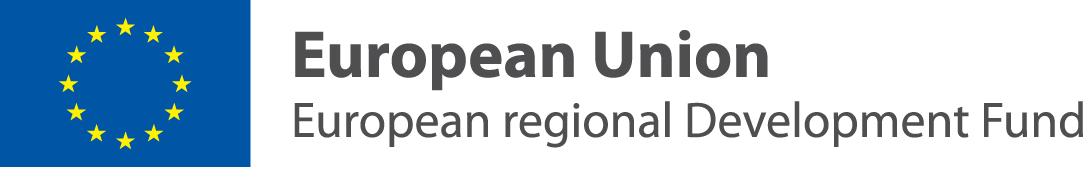 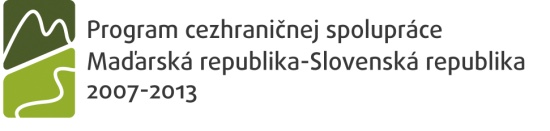 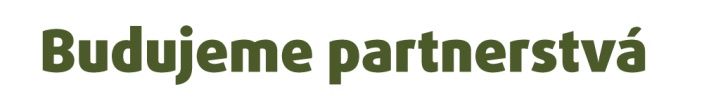 V obchode – Az üzletben
Môžem sa pozrieť na túto? 	
Meg szabad ezt néznem? 

Je z kože? 	
Bőrből van? 

Alebo je z umelej hmoty? 	
Vagy műbőrből van?
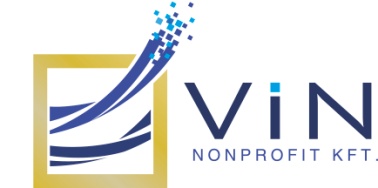 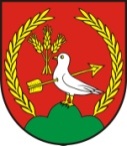 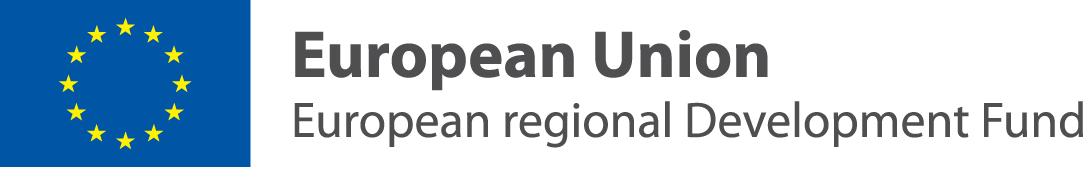 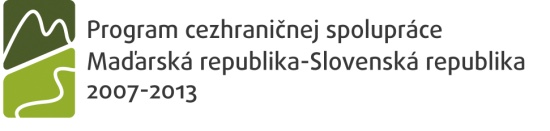 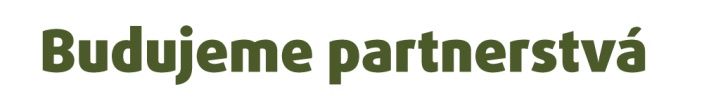 V obchode – Az üzletben
Samozrejme z kože. 	
Bőrből természetesen. 
	
To je obzvlášť dobrá kvalita. 	
Ez egy különösen jó minőségű áru.
 
Kabelka je skutočne cenovo výhodná. 	
A kézitáska ára valóban nagyon kedvezö.
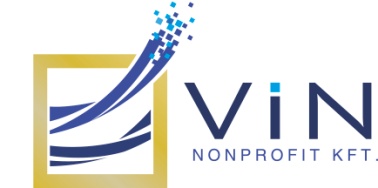 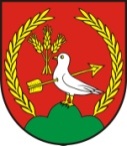 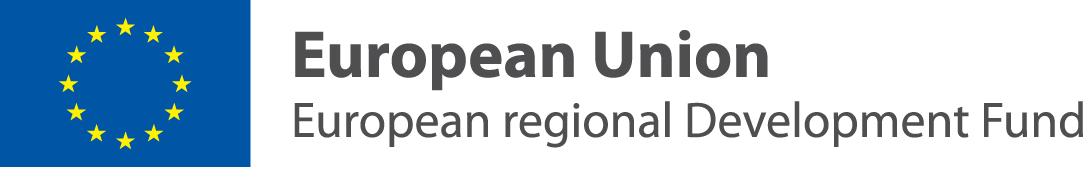 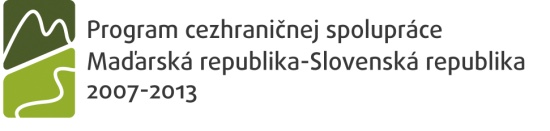 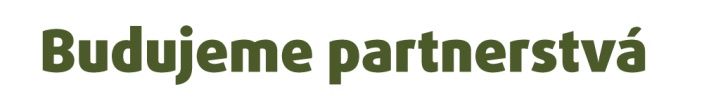 V obchode – Az üzletben
To sa mi páči. 	
Ez tetszik nekem. 

Vezmem ju. 	
Ezt elviszem. 

Môžem ju eventuálne vymeniť? 	
Esetleg visszacserélhetem ezt?
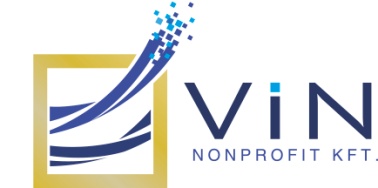 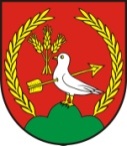 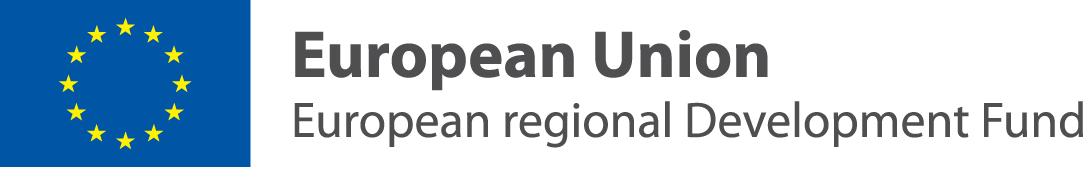 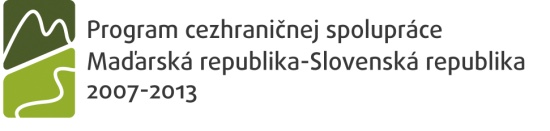 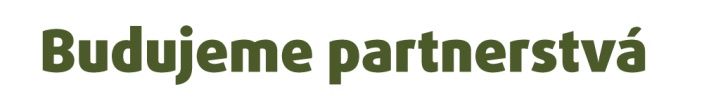 V obchode – Az üzletben
Samozrejme. 	
Magától értetődő. Természetesen.

Zabalíme ju ako darček? 	
Becsomagoljuk mint egy ajándékot?
 
Tamto je pokladňa. 	
A túloldalon van a pénztár.
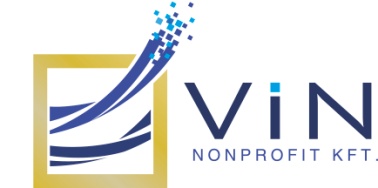 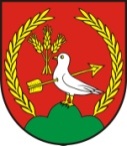 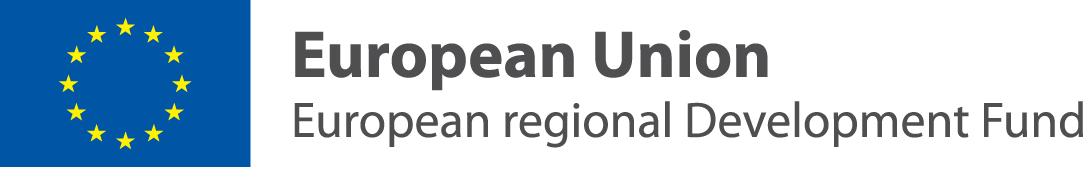 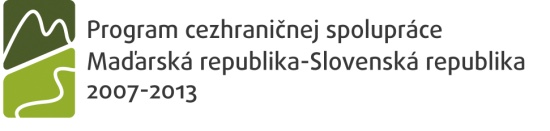 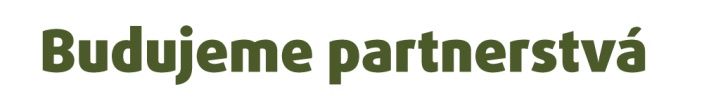 Na pošte – A postán
Kde je najbližšia pošta? 	
Hol van a legközelebbi postahivatal? 

Je to ďaleko k najbližšej pošte? 	
Messze van a legközelebbi postahivatal? 

Kde je najbližšia poštová schránka? 	
Hol van a legközelebbi postaláda?
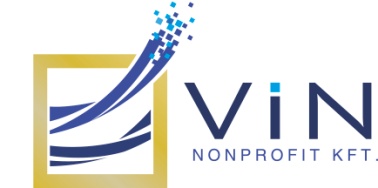 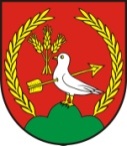 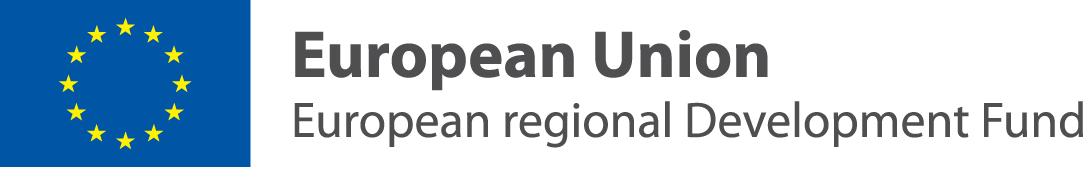 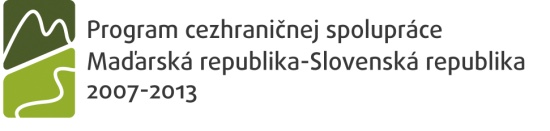 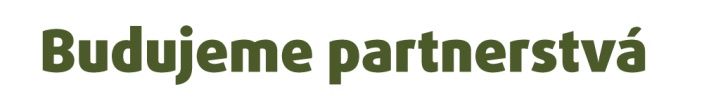 Na pošte – A postán
Potrebujem pár poštových známok.
Szükségem van egy pár bélyegre. 

Na pohľadnicu a list. 	
Egy képeslapra és egy levélre.

Aké je poštovné do Maďarska? 	
Mennyibe kerül a postadíj Magyarországra?
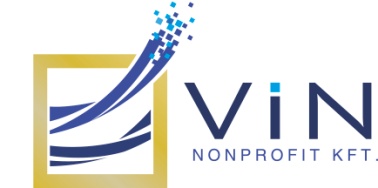 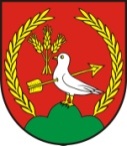 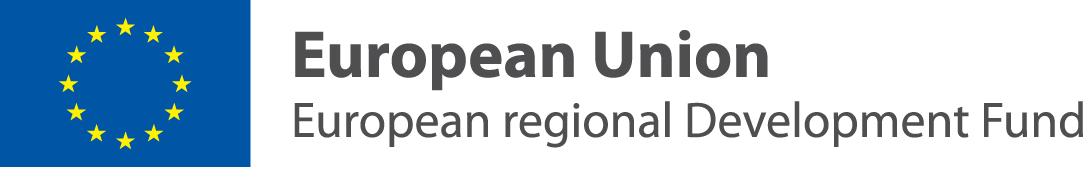 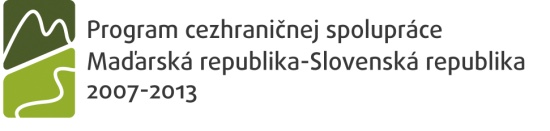 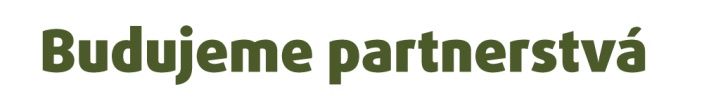 Na pošte – A postán
Koľko váži balík? 	
Milyen nehéz a csomag? 

Môžem ho poslať leteckou poštou? 
Küldhetem légipostával? 

Ako dlho trvá, kým príde? 	
Meddig tart, míg megérkezik?
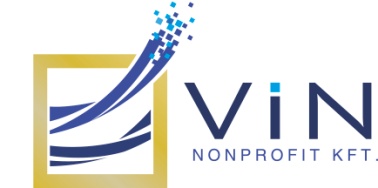 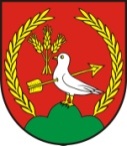 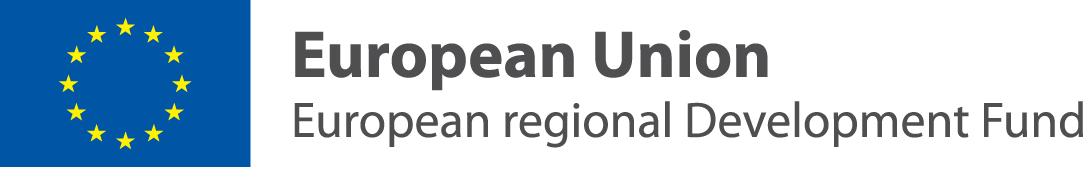 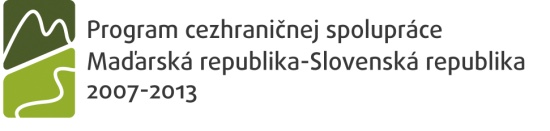 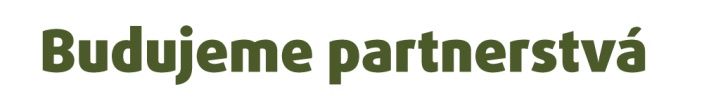 Na pošte – A postán
Kde môžem telefonovať? 	
Hol tudok telefonálni?

Kde je najbližšia telefónna búdka? 	
Hol van a legközelebbi telefonfülke?
 
Máte telefónne karty? 	
Van telefonkártyája?
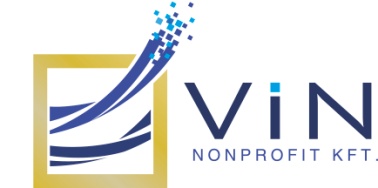 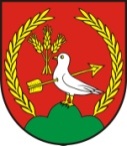 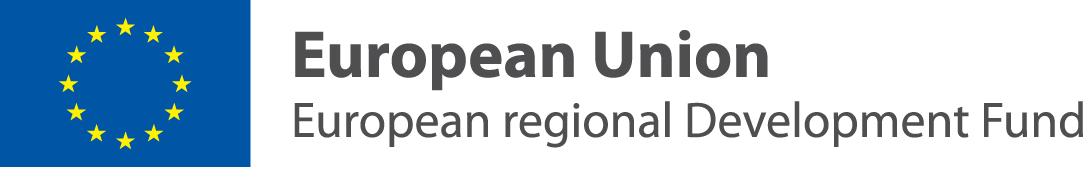 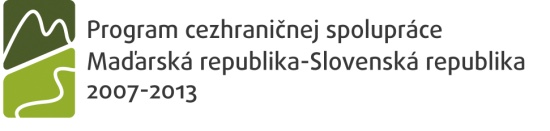 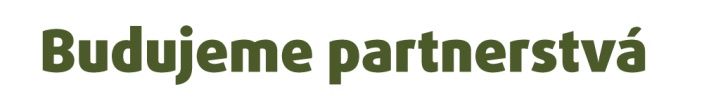 Na pošte – A postán
Máte telefónny zoznam? 	
Van egy telefonkönyve?
 
Viete predvoľbu do Čiech? 	
Ismeri ön Csehország hívószámát? 
	
Moment. Pozriem sa. 	
Egy pillanat. Utánanézek.
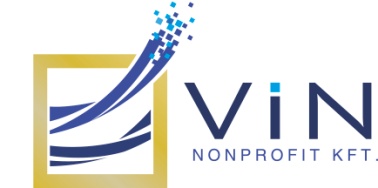 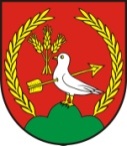 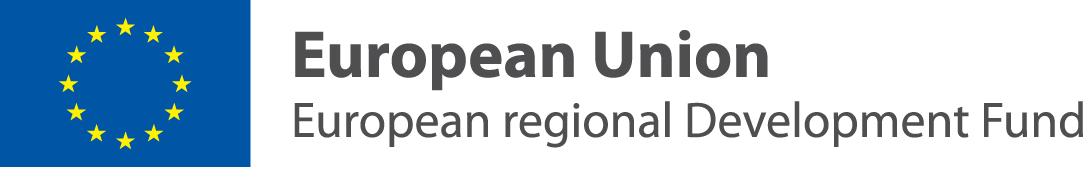 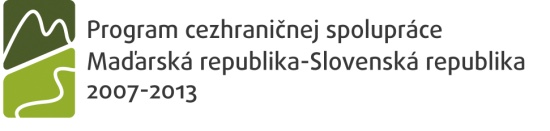 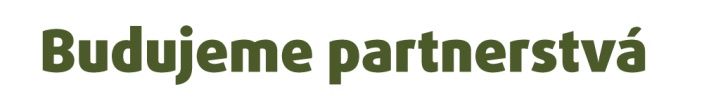 Na pošte – A postán
Linka je stále obsadená. 	
A vonal mindig foglalt.

Aké číslo ste vytočili? 	
Melyik számot hívta? 

Najprv musíte vytočiť nulu! 	
Először a nullát kell választania!
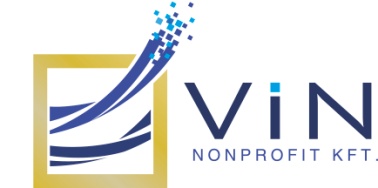 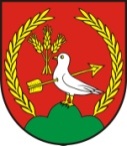 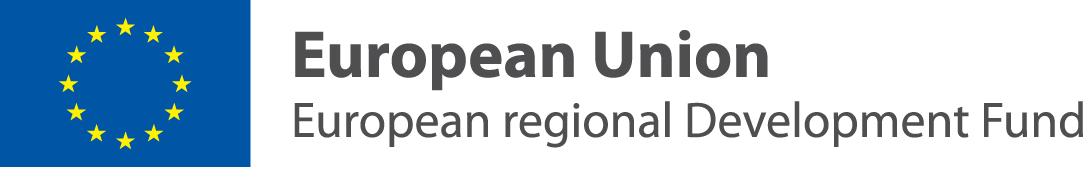 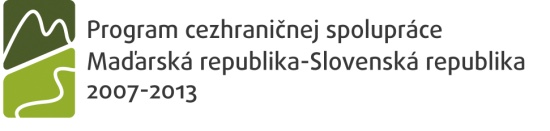 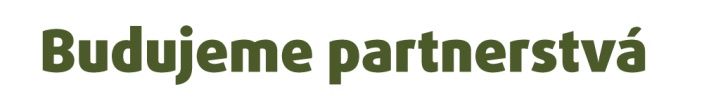 V banke – A bankban
Chcel by som si otvoriť účet. 	
Szeretnék egy bankszámlát nyitni.
 
Tu je môj pas. 	
Itt van az útlevelem.

A tu je moja adresa. 	
És itt van a címem.
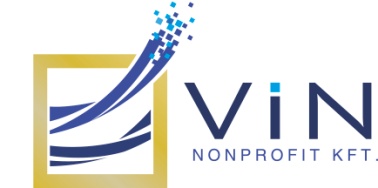 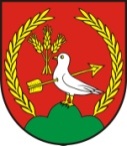 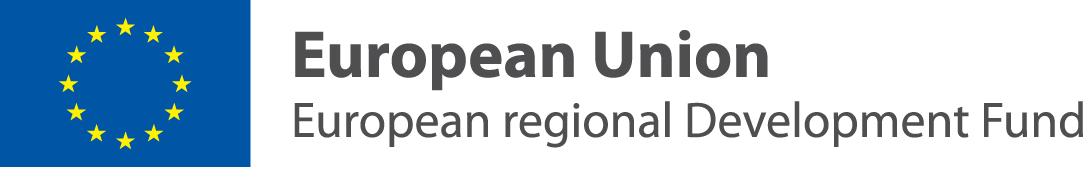 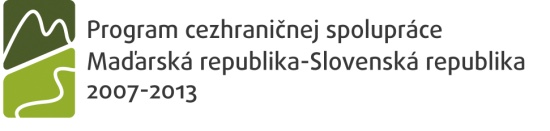 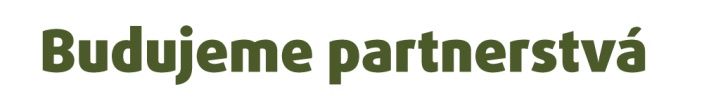 V banke – A bankban
Chcel by som na svoj účet vložiť peniaze.
Szeretnék befizetni pénzt a bankszámlámra.
 
Chcel by som zo svojho účtu vybrať peniaze.
Szeretnék kivenni pénzt a bankszámlámról. 

Chcel by som si vyzdvihnúť výpisy z účtu.
Szeretném a számlakivonatot megkapni.
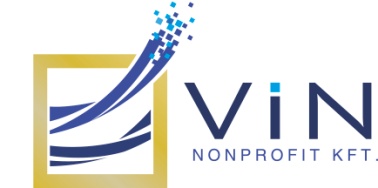 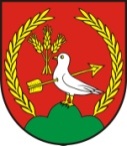 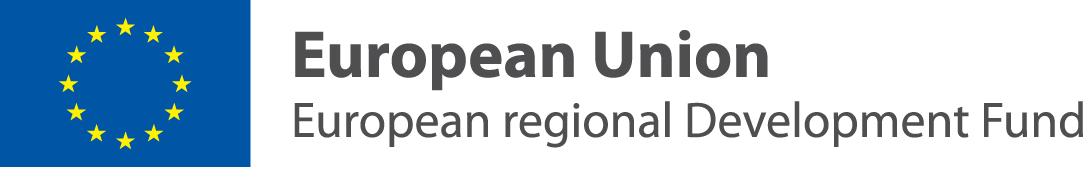 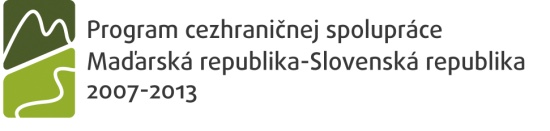 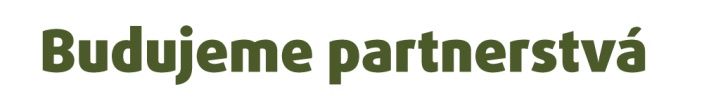 V banke – A bankban
Chcel by som vyplatiť svoje šeky. 	
Szeretném a csekkeimet kifizetni.
 
Aké veľké sú poplatky? 	
Mennyi a kezelési díj? 
	
Kde sa musím podpísať? 	
Hol kell aláírnom?
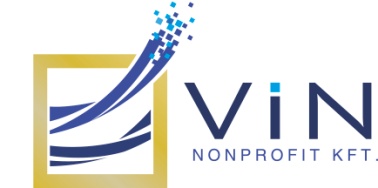 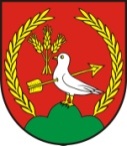 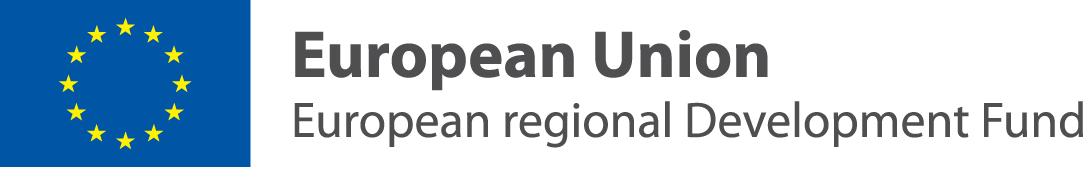 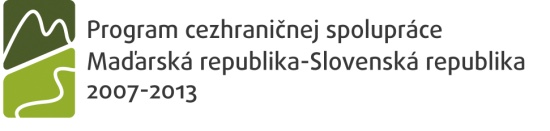 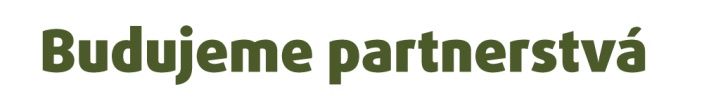 V banke – A bankban
Očakávam prevod zo Slovenska. 	
Várok egy átutalást Szlovákiából. 
	
Tu je číslo môjho účtu. 	
Itt van a számlaszámom. 

Prišli už peniaze? 	
Megérkezett már a pénz?
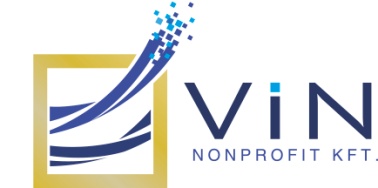 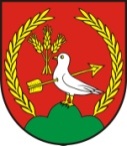 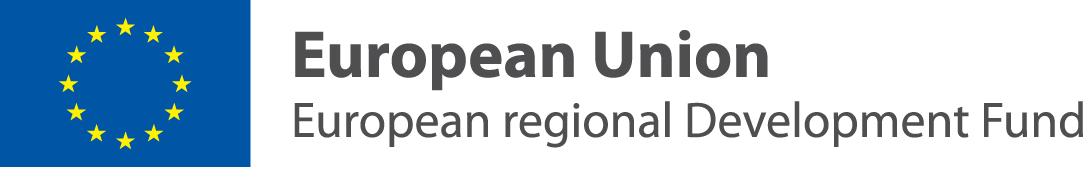 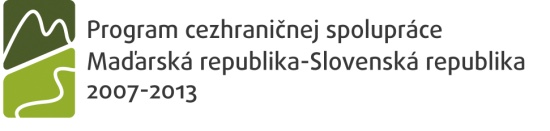 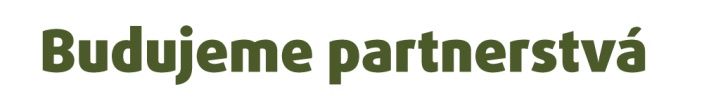 V banke – A bankban
Chcel by som zameniť tieto peniaze. 	
Be szeretném váltani ezt a pénzt.
 
Potrebujem maďarské forinty. 	
Magyar forintra van szükségem.
 
Dajte mi, prosím, malé bankovky. 	
Kérem, adjon nekem kiscímletű bankjegyeket.
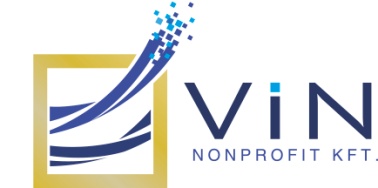 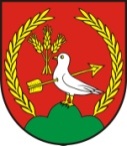 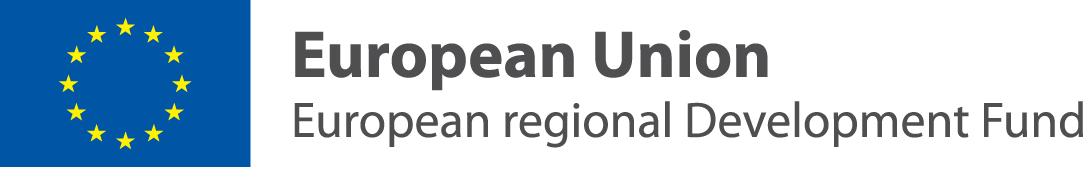 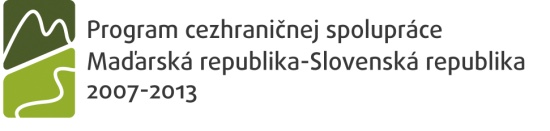 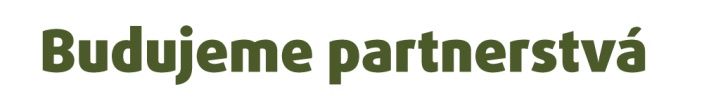 V banke – A bankban
Je tu niekde bankomat? 	
Van itt egy pénzkiadó automata (ATM)?
 
Koľko peňazí môžem vybrať? 	
Mennyi pénzt vehetek fel? 
	
Aké kreditné karty sa môžu používať? 	
Melyik hitelkártyát lehet használni?
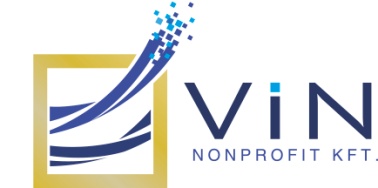 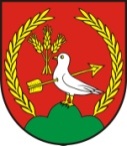 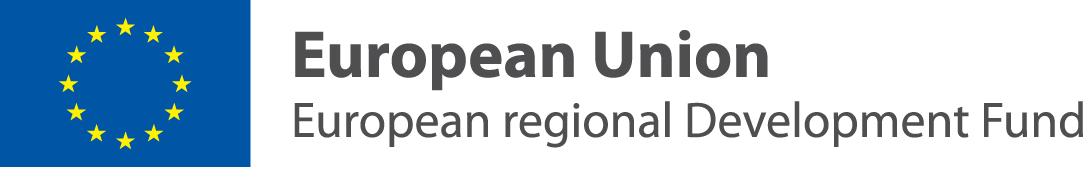 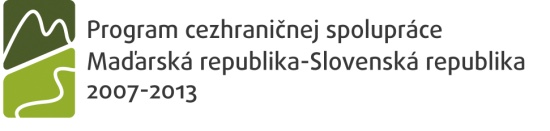 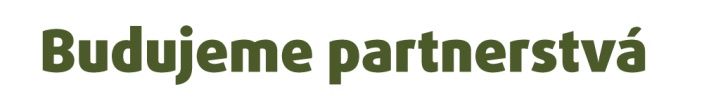 Prelož! – Fordítsd le!
Aké je poštovné na Slovensko?
............................................... ?

Viete predvoľbu do Maďarska?
............................................... ?

Akú farbu by si chcel?
.................................?
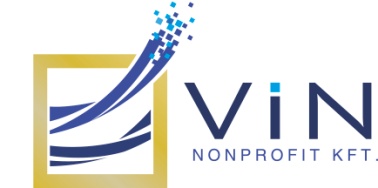 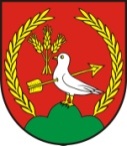 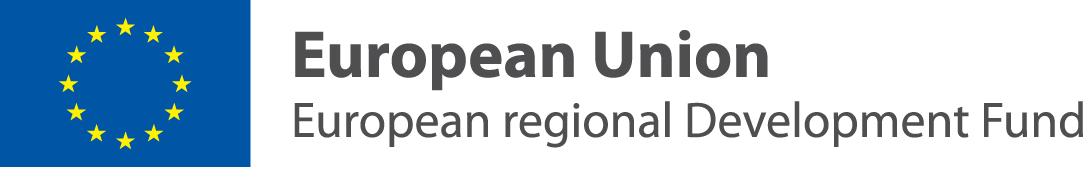 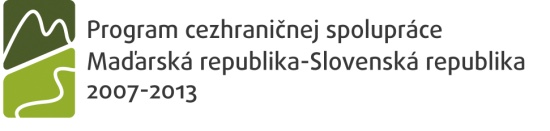 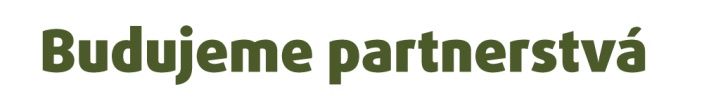 Prelož! – Fordítsd le!
Je tu niekde banka?
.............................?

Kde je číslo vášho účtu?
....................................?

Kde nájdem pokladňu?
...................................?
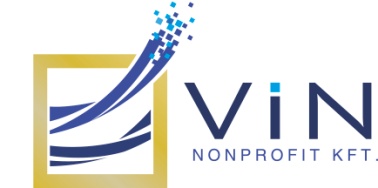 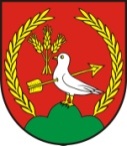 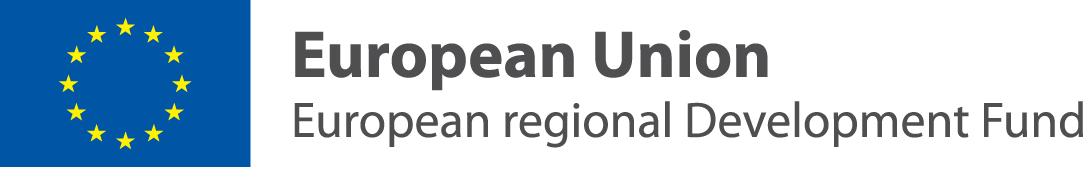 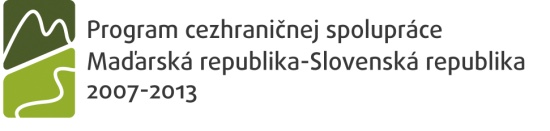 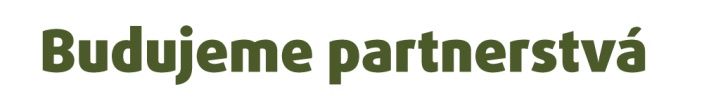 Doplň! – Egészítsd ki!
Chcel by som kúpiť ................ . 	
Szeretnék venni egy ..............  .

Chcel by som na .................... vložiť peniaze.
Szeretnék befizetni pénzt a ......................... .

Kde je najbližšia .........................? 	
Hol van a legközelebbi ...............?
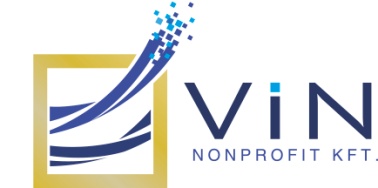 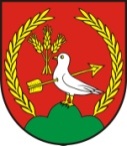 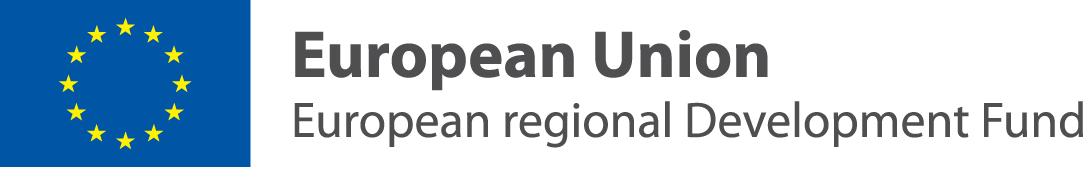 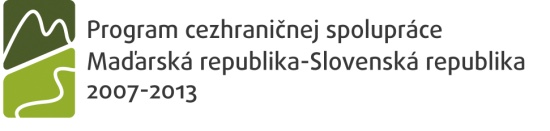 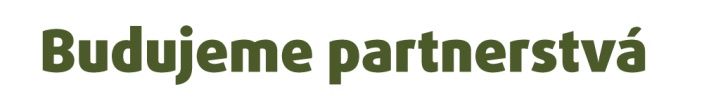 Doplň! – Egészítsd ki!
Potrebujem pár ......................... .
Szükségem van egy pár ............. .

Aké je poštovné do ...................................? 	
Mennyibe kerül a postadíj .........................?

Viete predvoľbu do ....................? 	
Ismeri ön Csehország .................?
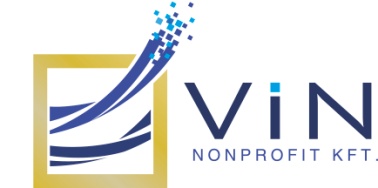 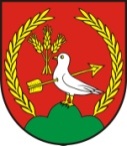 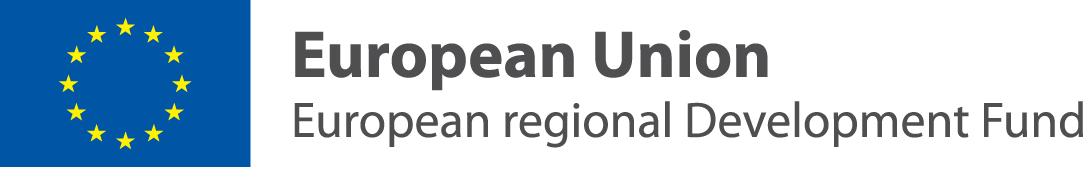 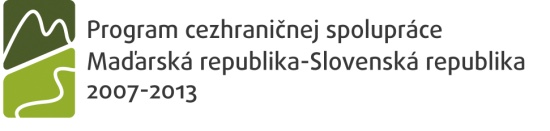 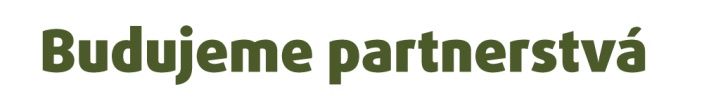 Situačné hry

		     Helyzetgyakorlatok
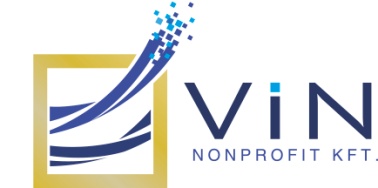 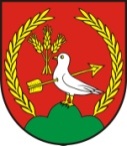 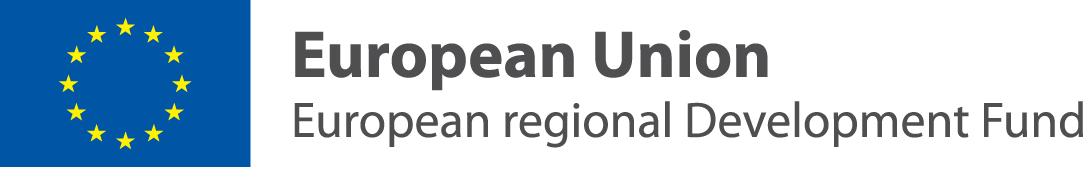 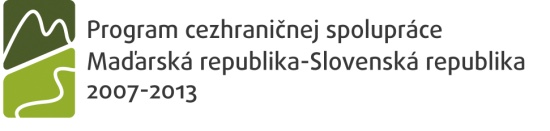 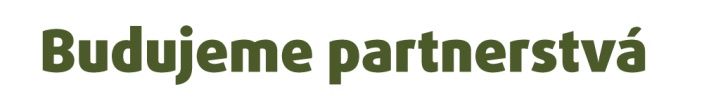 Ďakujem za pozornosť!

		Köszönöm a figyelmet!


							zdroj – forrás: internet
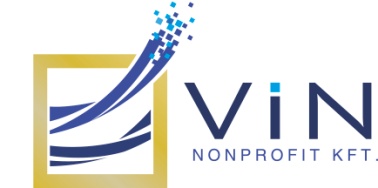 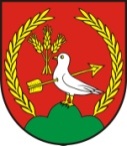